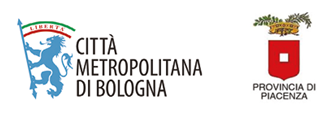 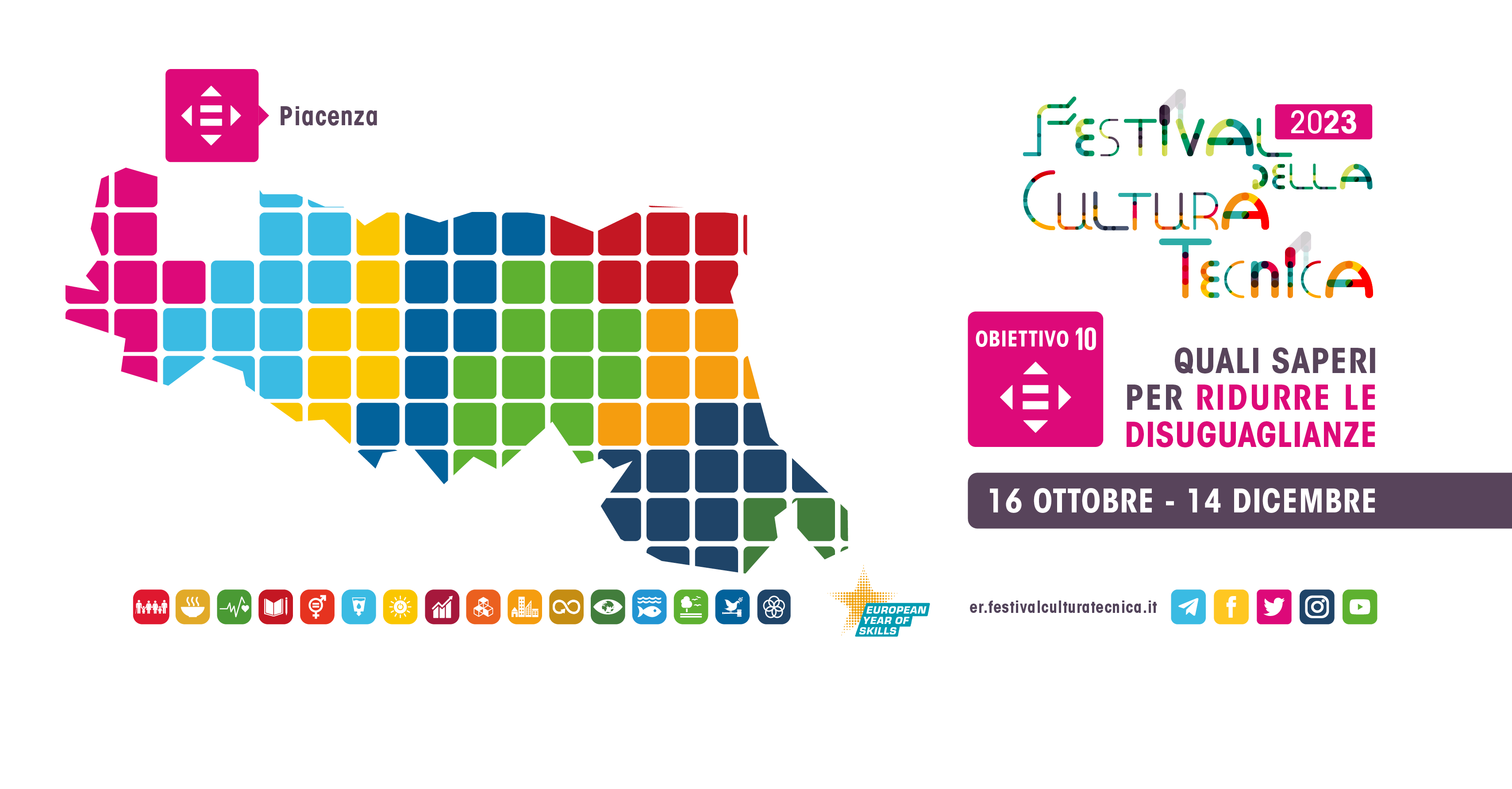 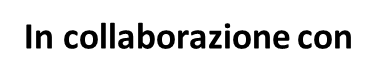 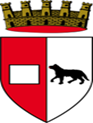 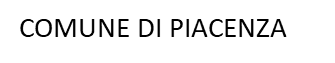 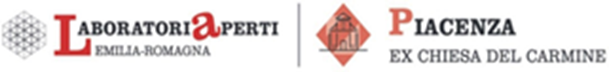 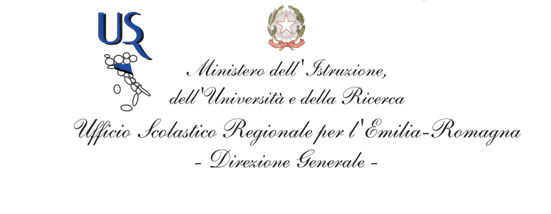 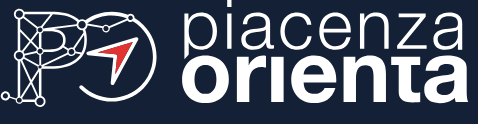 FESTIVAL PROVINCIALE DELL’ORIENTAMENTO IN INGRESSO
ex Chiesa del Carmine – Piazza Casali n. 10, Piacenza
MARTEDÌ 7 NOVEMBRE 2023 ORE 9:00 - 13:00
MERCOLEDÌ 8  NOVEMBRE 2023 ORE 9.00 - 16:00
Un viaggio istruttivo e divertente nel mondo dell’orientamento: ai desk le scuole superiori del territorio piacentino e centri di formazione professionale di Piacenza mostreranno la loro offerta formativa al fine di indirizzare gli studenti e le studentesse di terza media nella scelta del loro futuro formativo. Il giorno 8 novembre 2023 si terranno inoltre corner orientativi rivolti a studenti e famiglie.
CORNER ORIENTATIVI – 8 NOVEMBRE:
A.C.I.T. – Centro culturale italo-tedesco, Studiare tedesco alla scuola superiore: opportunità e prospettive: ore 10 – 10.45; 15 – 15.45
Institut Français Firenze, Studiare francese alla scuola superiore: opportunità e prospettive: ore 12.15 – 13; 14.15 - 15
Ufficio Scolastico Provinciale, Orientamento e riorientamento scolastici: l’importanza di fare la scelta giusta: ore 14.15 – 15
Ufficio Scolastico Provinciale, Sport, salute e benessere: bussola d’orientamento: ore 15 – 15,45
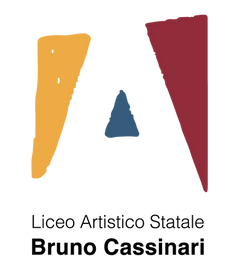 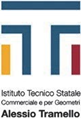 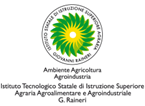 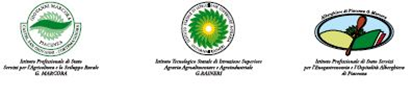 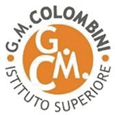 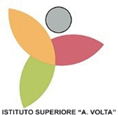 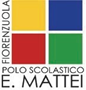 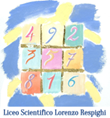 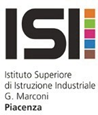 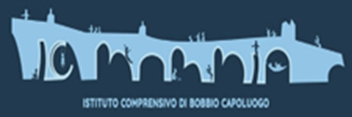 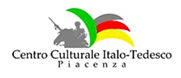 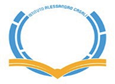 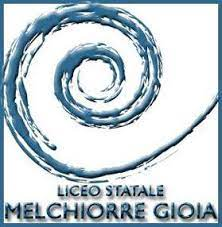 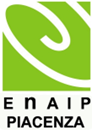 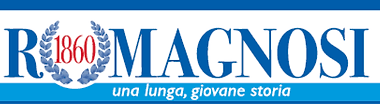 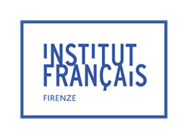 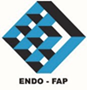 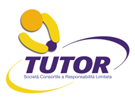 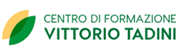 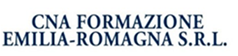